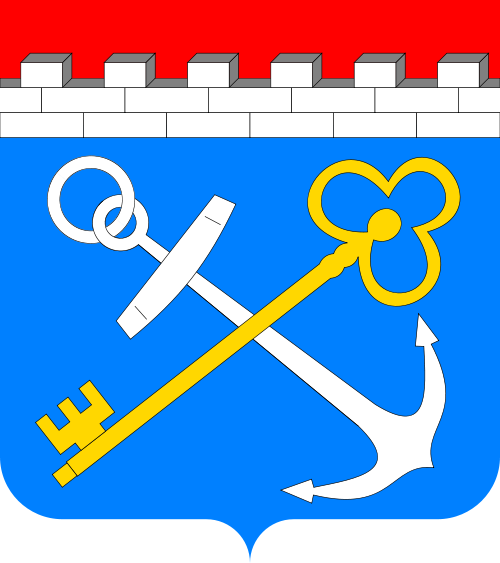 Комитет по развитию малого, среднего бизнеса 
и потребительского рынка
Ленинградской области
Субсидия «НХП и ремесла»
на возмещение части затрат субъектам малого и среднего предпринимательства, осуществляющим деятельность в сфере народных художественных промыслов и (или) ремесел
2024
ОБЩАЯ ИНФОРМАЦИЯ
Возмещение части затрат субъектам малого и среднего предпринимательства, осуществляющим деятельность в сфере народных художественных промыслов и (или) ремесел

*в 2024 году выделено 8 000 000 рублей
*возмещается не более 90% затрат

*максимальная сумма субсидии: 700 тыс. руб. 
*минимальная сумма субсидии: 200 тыс. руб.
УСЛОВИЯ ОТБОРА ПОЛУЧАТЕЛЕЙ СУБСИДИИ
соответствие получателя субсидии категориям и требованиям, предусмотренным Порядком 
соответствие затрат направлениям и требованиям Порядка
предоставление документов в установленный объявлением срок
! Отбор победителей - в соответствии с очередностью поступления заявок при соблюдении данных требований
ПОДАЧА ЗАЯВКИ
в электронном виде через личный кабинет системы ssmsp.lenreg.ru
документы подписываются 
усиленной квалифицированной электронной подписью
заявку можно отозвать на доработку 
по кнопке «Отозвать заявку»
ТРЕБОВАНИЯ К СОИСКАТЕЛЮ
субъект МСП – хозяйствующие субъекты (юридические лица и индивидуальные предприниматели), сведения о которых внесены в Единый реестр МСП – rmsp.nalog.ru
осуществляет деятельность в Ленинградской области 
состоит на налоговом учете в Ленинградской области
не осуществляет производство/реализацию подакцизных товаров и(или) добычу полезных ископаемых (выписка ЕГРЮЛ/ЕГРИП)
задолженность по налогам не превышает 30 000 рублей
нет просроченной задолженности по возврату субсидий в бюджет
не признан нарушителем по полученным мерам поддержки                               (rmsp-pp.nalog.ru)
основной или дополнительный ОКВЭД –включен в перечень, утвержденный постановлением Правительства Ленинградской области                                                от 28 апреля 2022 года № 284
ОПРЕДЕЛЕНИЕ затрат
Возмещение части затрат, связанных с приобретением расходных материалов, инструментов, необходимых для изготовления продукции и изделий: 

Документы:
-    заявление по форме согласно приложению 2 к настоящему Порядку; 
договоры и платежные документы, подтверждающие приобретение и оплату расходных материалов (платежные поручения с отметкой банка, а также счета и(или) счета-фактуры);
документы, подтверждающие прием-передачу расходных материалов.
ОПРЕДЕЛЕНИЕ затрат
Возмещение части затрат, связанных с приобретением торгового оборудования для объектов товаропроводящей сети:

Документы:
-    заявление по форме согласно приложению 2 к настоящему Порядку; 
договоры и платежные документы, подтверждающие оплату торгового оборудования (платежные поручения с отметкой банка, а также счета и(или) счета-фактуры);
документы, подтверждающие прием-передачу торгового оборудования.
ОПРЕДЕЛЕНИЕ затрат
Возмещение части затрат, связанных с регистрацией прав интеллектуальной собственности:

Документы:
-    заявление по форме согласно приложению 2 к настоящему Порядку; 
документ, подтверждающий получение исключительного права на интеллектуальную собственность;
документы, подтверждающие произведенные затраты на регистрацию прав интеллектуальной собственности (договор, платежные документы).
ОПРЕДЕЛЕНИЕ затрат
Возмещение части затрат, связанных с поставкой на экспорт готовой продукции, произведенной участником отбора, а именно: упаковкой, маркировкой, перевозкой (транспортировкой), погрузкой, разгрузкой или перегрузкой товаров, страхованием и таможенным декларированием:

Документы:
-    заявление по форме согласно приложению 2 к настоящему Порядку; 
договоры с организациями, которые оказали услуги, выполнили работы по упаковке и маркировке, перевозке (транспортировке), погрузке, разгрузке или перегрузке товаров, страхованию и таможенному декларированию;
документы, подтверждающие произведенную оплату на упаковку, маркировку, перевозку (транспортировку), погрузку, разгрузку или перегрузку товаров, страхование и таможенное декларирование.
РАСЧЕТ СУБСИДИИ
Sсуб=Sзатр x К,

где:
Sсуб – расчетный размер субсидии,
Sзатр – сумма фактически осуществленных и документально подтвержденных затрат,
К – коэффициент возмещения затрат.
Для получателей субсидии, изготавливаемые изделия которых решением художественно-экспертного совета по народным художественным промыслам Ленинградской области отнесенык изделиям народных художественных промыслов, К = 0,9; 
для иных получателей субсидии К = 0,8.
ОТВЕТСТВЕННОСТЬ И ОБЯЗАТЕЛЬСТВА ПРЕДПРИНИМАТЕЛЯ
Ответственность за полноту и достоверность информации и документов в заявке, а также за своевременность их представления несет соискатель!
1. Обязательство получателя субсидии не отчуждать торговое оборудование из своей собственности в течение трех лет, следующих за годом предоставления субсидии (в случае предоставления субсидии для возмещения части затрат, связанных с приобретением торгового оборудования для объектов товаропроводящей сети)

2. Обязательство получателя субсидии обеспечить увеличение объема выручки в году предоставления субсидии не менее чем на 2% по отношению к году, предшествующему году предоставления субсидии (в случае если общий размер субсидий, предоставленных получателю субсидии в текущем году, составляет менее пятисот тысяч руб.)
ОТВЕТСТВЕННОСТЬ И ОБЯЗАТЕЛЬСТВА ПРЕДПРИНИМАТЕЛЯ
3. Обязательство получателя субсидии обеспечить увеличение объема выручки в году предоставления субсидии не менее чем на 5% по отношению к году, предшествующему году предоставления субсидии (в случае если общий размер субсидий, предоставленных получателю субсидии в текущем году, составляет пятьсот тысяч рублей и более)

4. Обязательство получателя субсидии обеспечить в году предоставления субсидии сохранение среднесписочной численности работников (при наличии у получателя субсидии наемных работников) на уровне не менее чем 90% от величины среднесписочной численности работников в году, предшествующем году предоставления субсидии (в случае если общий размер субсидий, предоставленных получателю субсидии в текущем году, составляет менее пятисот тысяч рублей)

5. Обязательство получателя субсидии обеспечить в году предоставления субсидии сохранение среднесписочной численности работников (при наличии у получателя субсидии наемных работников) на уровне не менее чем в году, предшествующем году предоставления субсидии (в случае если общий размер субсидий, предоставленных получателю                         субсидии в текущем году, составляет пятьсот тысяч рублей и более)
отчётность
ежеквартальный  отчет  о достижении значений результатов предоставления субсидии не позднее 20 числа месяца, следующего за отчетным кварталом по форме, установленной Соглашением

отчет о выполнении обязательств по Соглашению по форме, установленной Соглашением

В случае нарушения сроков предоставления отчетности – 
5 000 рублей за каждый выявленный случай нарушения 
срока предоставления отчетности
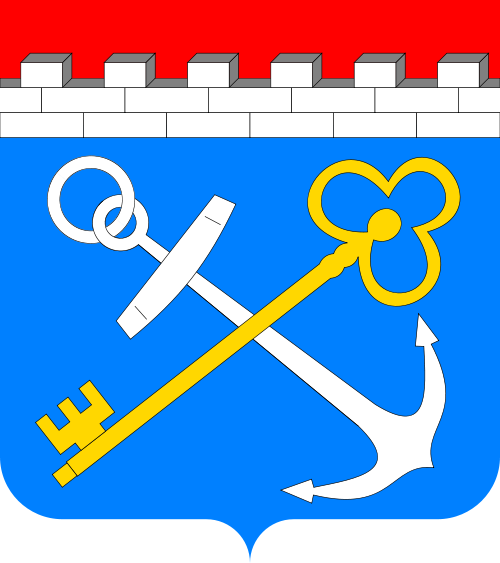 Комитет по развитию малого, среднего бизнеса 
и потребительского рынка
Ленинградской области
Информация о датах приема и порядке предоставления субсидий small.lenobl.ru   и    813.ru

Консультации ГКУ «ЛОЦПП» 
8 (812) 576-64-06
14